2023
Глава 5 Динамические структуры данных. Списки
МГТУ им. Н.Э. Баумана
Факультет Информатика и системы управления
Кафедра Компьютерные системы и сети
Лектор: д.т.н., проф. 
	    Иванова Галина Сергеевна
1
5.1 Классификация структур данных
Структуры данных
Сетевые
Последовательные
Древовидные
Массив (вектор, матрица)
Бинарные деревья
Строка
Структура
Сортированные
Бинарные деревья
Динамическими называют структуры, у которых могут меняться конфигурация, размеры и/или состав. Обычно размещаются в динамической памяти ("куче"). Могут реализовываться с использованием массивов и списков.
Классические динамические последовательные структуры:
1. Очередь – структура данных, реализующая добавление – в конец, а удаление – из начала.
2. Стек – структура данных, реализующая добавление и удаление с одной стороны.
3. Дек – структура данных, реализующая добавление и удаление с двух сторон.
2
5.2 Списки
Список – способ организации данных, предполагающий использование указателей для определения следующего элемента.
Элемент списка состоит из двух частей: информационной и адресной.
Информационная часть содержит поля данных.
Адресная – включает от одного до n указателей, содержащих адреса следующих элементов. Количество связей, между соседними элементами списка определяет его связность: односвязные, двусвязные, n-связные.
Списки
Линейные
Кольцевые
Древовидные
N-связные
3
Виды списков
Линейный односвязный
Кольцевой односвязный
Кольцевой двусвязный
Линейный двусвязный
Сетевой n-связный
4
Примеры описания элементов списка
Односвязный список:
struct el{
	  char name[22];      // информационное поле 1
	  char telefon[10];    // информационное поле 2
	  el *p;                              // адресное поле
};

Двусвязный список:
struct element{
    char name[22];	 // информационное поле 1
    char telefon[10];	 // информационное поле 2
    element *prev; 	 // адресное поле «предыдущий» 
    element *next;	 // адресное поле «следующий» 
};
5
5.3 Односвязные списки
Аналогично одномерным массивам реализуют последовательность элементов. Однако в отличие от одномерных массивов позволяют:
работать с произвольным количеством элементов, добавляя и удаляя их по мере необходимости;
осуществлять вставку и удаление записей, не перемещая  остальных элементов последовательности;
но 
не допускают прямого обращения к элементу по индексу;
требуют больше памяти для размещения.
6
Объявление типа элемента и переменных
Описание типа элемента:
struct element {
    int num;  	// число
    element *p;  // указатель на следующий элемент
};

Объявление переменной – указателя  на начало списка  и нескольких переменных-указателей в статической памяти:
element *first, // адрес первого элемента
    *n,*f,*q; // вспомогательные указатели

Исходное состояние – «список пуст»:  
	  first = nullptr;
first
n

f
q
7
Добавление элементов к списку
1 Добавление элемента к пустому списку:
	  first = new element;           
	  first -> num = 5;   
	  first -> p =nullptr;
 2 Добавление элемента перед первым (по типу стека):
	  q = new element;         
	  q -> num = 4;  
	  q -> p = first;   
	  first = q;
3 Добавление элемента после первого (по типу очереди):
	  q = new element;         
	  q -> num = 4;  
	  q -> p = nullptr;   
	  first -> p = q;
first


5
first
q
5
4

q
first
4

5

8
Пример. Стек записей
Задача. Разработать программу, которая строит список по типу стека из названий и диаметров деталей, и удаляет детали диаметром < 1.

#include <iostream>
#include <string.h>
using namespace std;
struct zap {
	char det[10];  
	float diam; 
	zap *p;	
};
int main()
{
    zap a,*r,*q,*f;
    r=new zap;
    r->p = nullptr;
    cin >> r->det >> r->diam;
zap
Ex05_01
det       diam  p
a
det       diam  p
r
det       diam  p
10

Гайка
9
Стек записей. Создание списка по типу стека
while(cin >> a.det, strcmp(a.det, "end")!=0)
    {
        cin >> a.diam;
        q=r;
        r=new zap;
        strcpy(r->det,a.det);
        r->diam=a.diam;
        r->p=q;
    }
q
r
r
det       diam  p
det       diam  p
Гайка
10

a
det       diam  p
10
Шайба
6
Стек записей. Вывод списка на экран
q=r;
    cout << "List\n";
    if(q == nullptr)
        cout << "No information.\n"; // список пуст
    else
        do {
            cout << q->det << ' ' << q->diam << endl;
            q=q->p;
        }
        while (q!=nullptr);
q
r

det       diam  p
det       diam  p
10

3
Гайка
Болт
11
Варианты удаления элементов
Удаление первого
q
first
4
8

5
f
q
Удаление из середины
first
4
8
8

5
f
q
Удаление последнего
first
4

8

5
12
Стек записей. Удаление деталей с диаметром < 1
q=r;
   do  {
      if(q->diam<1)
      {
         if(q==r) {
            r=r->p; 
            delete q;
            q=r;
         }
         else  {
            q=q->p;  
            delete f->p;
            f->p=q;
         }
      }
      else  {  
         f=q;  
         q=q->p; 
      }
   }
   while(q!=nullptr);
r
q
q
r
f
13
Динамические структуры данных (5)
q=r;
    cout << "Result\n";
    if(q == nullptr)
       cout << "No information.\n";
    else
       do {
           cout << q->det << q->diam << endl;
		     r = q->p;
           delete q;     // освобождение памяти
           q = r;
       }
       while (q!=nullptr);
    return 0;
}
q
r
14

Кольцевой список
1 2 3 4 5 

#include <iostream>
using namespace std;

int play(int n,int m) {
    struct child {
        int name;
        child *p;
    };
    child *first,*next,*pass;
first
Ex05_02
1
2
3
4
5
15
Создание списка
first = new child; // создание первого элемента
    first->name = 1;
    pass = first;
    for (int k=2;k<=n;k++) {
        next = new child; // создание остальных элементов 
        next->name = k;
        pass->p = next;
        pass = next;
    }
    pass->p = first; // замыкание круга
pass
next
first
1
2
3
4
5
16
Проход по кольцу n-1 раз и удаление m-го элемента
pass = first;
	 for (int k = n;k>1;k--) {
		for (int j=1;j<m;j++) { // пропуск m-1 элемента
		   next = pass;
         pass = pass->p;
      }
		cout << pass->name << ' ';
		next->p = pass->p;
		delete pass;            // удаление m-го элемента 
		pass = next->p;
	 }
pass
next
first
1
2
3
4
5
17
Возврат результата. Основная программа
int r = pass->name;
    cout << endl;
    delete pass;
    return r;
}

int main() {
    int y = play(5,7);
    cout << "No = " << y << endl;
    return 0;
}
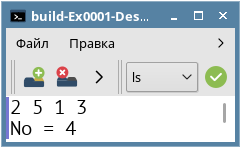 pass
next
r
4
4
18
6.5 Бинарные сортированные деревья
В математике бинарным деревом называют конечное множество вершин, которое либо пусто, либо состоит из корня и не более чем двух непересекающихся бинарных деревьев, называемых левым и правым поддеревьями данного корня.
Вершины, из которых не выходит ни одной ветви, называют листьями
Сортированные бинарные деревья, строятся по правилу: ключевое поле левого поддерева должно содержать значение меньше, чем в корне, а ключевое поле правого поддерева – значение больше или равное значению в корне.
19
Построение бинарного дерева
Рассмотрим последовательность целых чисел: {5, 2, 8, 7, 2, 9, 1, 5}








Пример. Разработать программу сортировки последовательности чисел с использованием бинарного дерева.
5
2
8
1
2
7
9
5
20
Описание элемента древовидного списка
#include <iostream>
using namespace std;

constexpr int lim = 100;

struct top {
    int value;
    top *left,*rigth;
};
Ex05_03
Выражение вычисляемое и подставляемое на этапе компиляции
Схема структурная ПО
Основная
программа
1 – нерекурсивный вариант;
2 – рекурсивный вариант -
Tree1/Tree2
Add1/Add2
21
Основная программа
int main() {
    int next_number;
    top *r,*pass;
    cout << "Enter numbers (end - 1000):" << endl;
    r = nullptr;
    while (cin >> next_number,next_number != 1000) {
        pass = new top;
        pass->value = next_number;
        pass->left = pass->rigth = nullptr;
        Add1(&r,pass);
    }
    cout << "Result:" << endl;
    Tree1(r);
    return 0;
}
pass
r

5


22
Нерекурсивная процедура построения дерева
void Add1(top **r,top *pass) {
	 if (*r == nullptr) *r = pass;   
   else {
                    top *next,*succ;
                    succ = *r;
                    while (succ != nullptr) {
                        next = succ;
                        if (pass->value<succ->value)
                            succ = succ->left;
                        else succ = succ->rigth;
                    }
                    if (pass->value<next->value)
                       next->left = pass;
                    else next->rigth = pass;
                }
            }
pass
*r



5
succ
*r
next



5
pass


2
23
Рекурсивная процедура построения дерева
void Add2(top **r,top *pass) {
    if (*r == nullptr) *r = pass;
    else {
        if (pass->value < (*r)->value)
             Add2(&((*r)->left),pass);
        else Add2(&((*r)->rigth),pass);
    }
}
24
Нерекурсивная процедура обхода дерева
void Tree1(top *r) {
   top *pass;
   struct {
      int nom;
      top *adres[lim];
   } mem;
25
Нерекурсивная процедура обхода дерева (2)
pass = r;
    mem.nom = -1;
    while (pass != nullptr || mem.nom != -1) {
          if (pass != nullptr) {
               if (mem.nom == lim) {
                    cout << "Error lim.\n";
                    exit(4);
               }
               mem.nom++;
               mem.adres[mem.nom] = pass;
               pass = pass->left;
          }
          else {
               pass = mem.adres[mem.nom];
               mem.nom--;
               cout << pass->value << ' ';
               pass = pass ->rigth;
          }
    }
}
5
2
8
1
2
7
9
5
26
Рекурсивная процедура обхода дерева
void Tree2(top *r) {
    if (r != nullptr) {
        Tree2(r->left);
        cout << r->value << ' ';
        Tree2(r->rigth);
    }
}
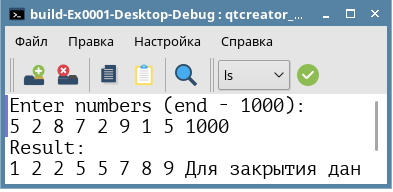 Примечание. При работе с деревом также необходимо    
    предусмотреть процедуру освобождения памяти, занятой 
    двоичным деревом!
27
28